Fig. 1 Distribution of the indexed left ventricular end-diastolic dimension between the three groups
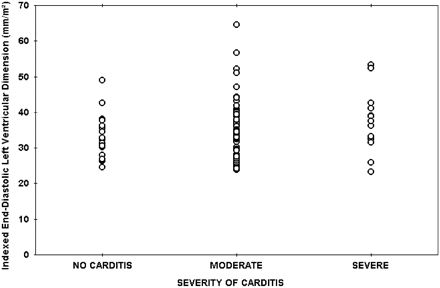 Eur Heart J, Volume 24, Issue 9, 1 May 2003, Pages 855–862, https://doi.org/10.1016/S0195-668X(02)00825-4
The content of this slide may be subject to copyright: please see the slide notes for details.
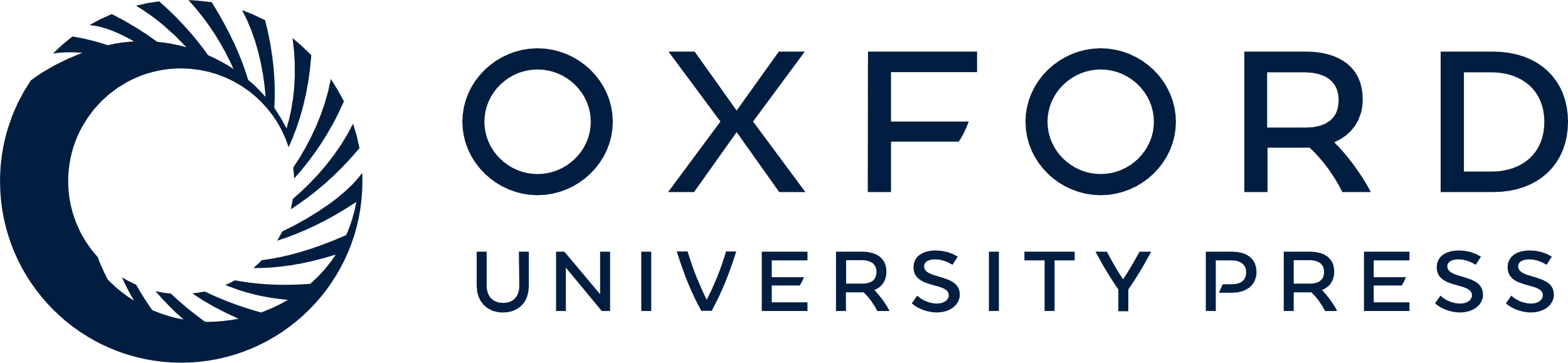 [Speaker Notes: Fig. 1 Distribution of the indexed left ventricular end-diastolic dimension between the three groups


Unless provided in the caption above, the following copyright applies to the content of this slide: The European Society of Cardiology]
Fig. 2 Distribution of ejection fraction between the three groups.
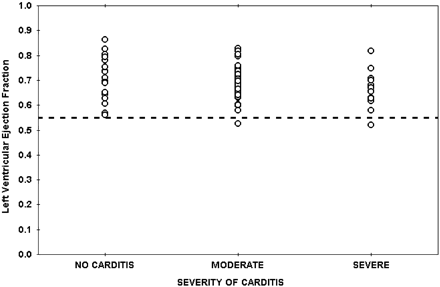 Eur Heart J, Volume 24, Issue 9, 1 May 2003, Pages 855–862, https://doi.org/10.1016/S0195-668X(02)00825-4
The content of this slide may be subject to copyright: please see the slide notes for details.
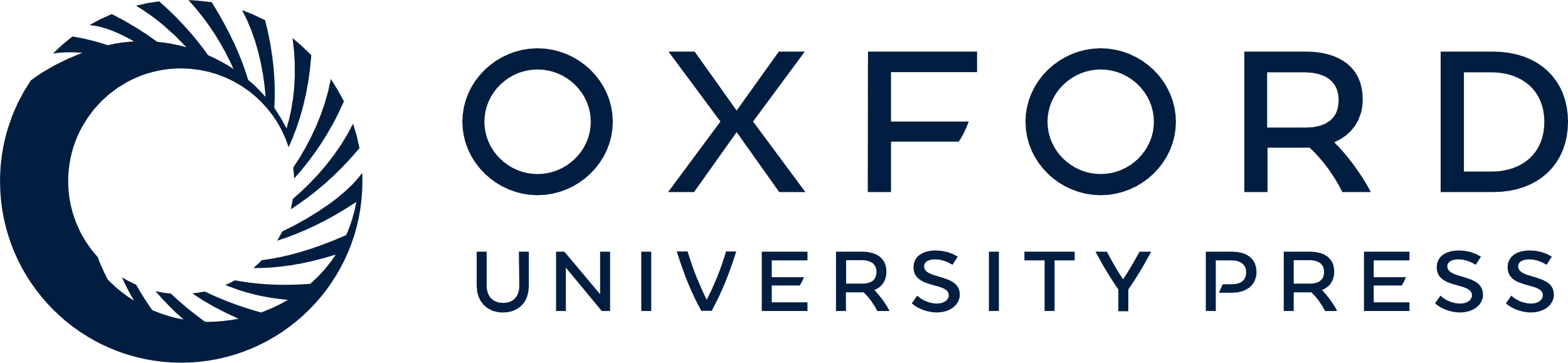 [Speaker Notes: Fig. 2 Distribution of ejection fraction between the three groups.


Unless provided in the caption above, the following copyright applies to the content of this slide: The European Society of Cardiology]
Fig. 3 Distribution of valve regurgitations in the three groups. CHF=congestive heart failure; AI=aortic ...
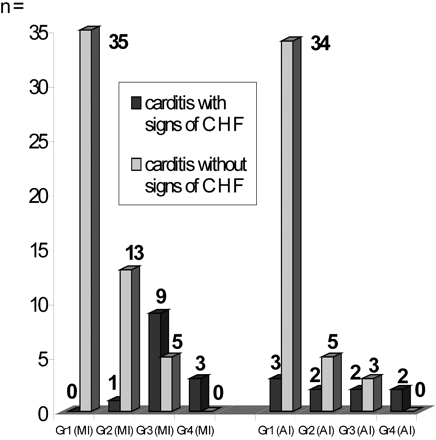 Eur Heart J, Volume 24, Issue 9, 1 May 2003, Pages 855–862, https://doi.org/10.1016/S0195-668X(02)00825-4
The content of this slide may be subject to copyright: please see the slide notes for details.
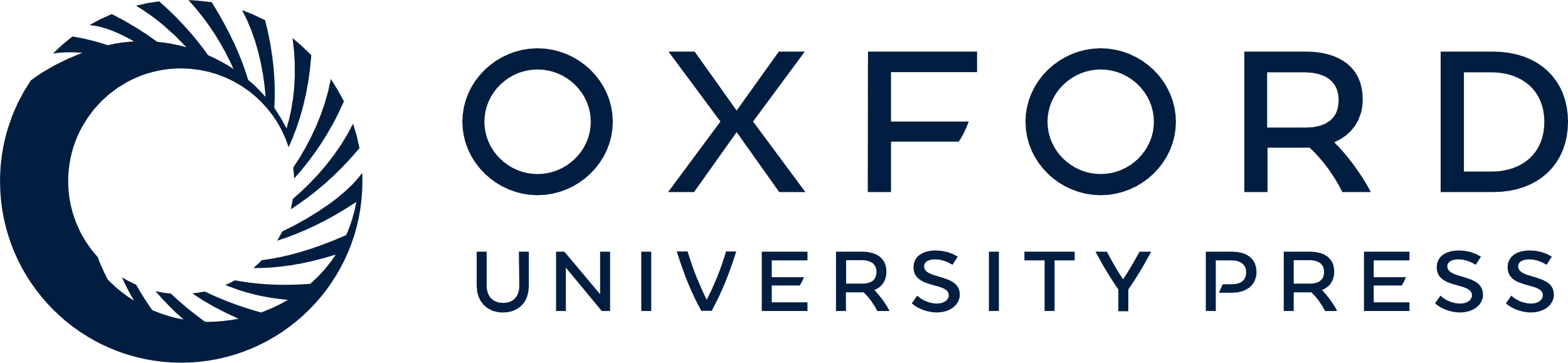 [Speaker Notes: Fig. 3 Distribution of valve regurgitations in the three groups. CHF=congestive heart failure; AI=aortic insufficiency; MI=mitral insufficiency; Gr=regurgitation grade.


Unless provided in the caption above, the following copyright applies to the content of this slide: The European Society of Cardiology]
Fig. 4 Correlation between cTnI levels and the time of admittance to the hospital.
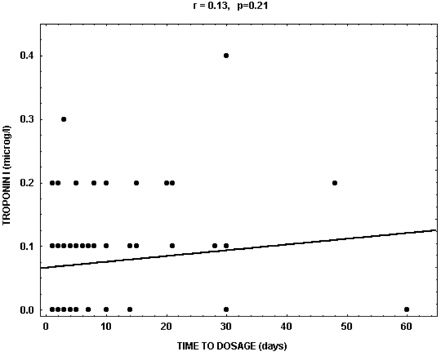 Eur Heart J, Volume 24, Issue 9, 1 May 2003, Pages 855–862, https://doi.org/10.1016/S0195-668X(02)00825-4
The content of this slide may be subject to copyright: please see the slide notes for details.
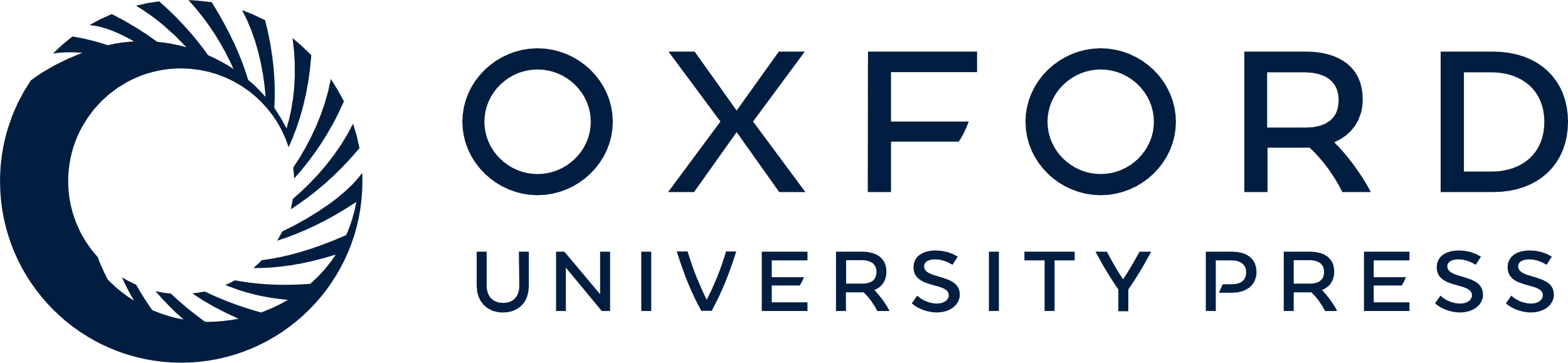 [Speaker Notes: Fig. 4 Correlation between cTnI levels and the time of admittance to the hospital.


Unless provided in the caption above, the following copyright applies to the content of this slide: The European Society of Cardiology]